Alfie has 360 collector cards. He gives Ranjit       of these. 

How many cards does Alfie have left?
Identify the fraction of the shape that is shaded.
Four
One
Write the equivalent fraction.

=
True or False?
Two
can be simplified further.
Colour the fraction so that they are equivalent.
Do you agree?
Explain your reasoning!
Five
Three
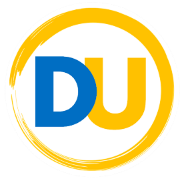 Monday
©Deepening Understanding LTD 2020
240
Four
One
D – False.
A – The fraction cannot be simplified further.
B –        cannot be simplified as 7
 and 9 only share the common factor of 1.
Two
e
Any combination of 2 squares shaded.
Five
Three
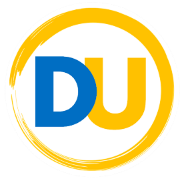 Monday Answers
©Deepening Understanding LTD 2020
Write the improper fraction as a mixed number.
Write a fraction to show that six eighths has been simplified.
Four
One
Alfie believes…
What fraction is represented?
“Thirty-six twelfths is greater than sixteen twentieths.”
Two
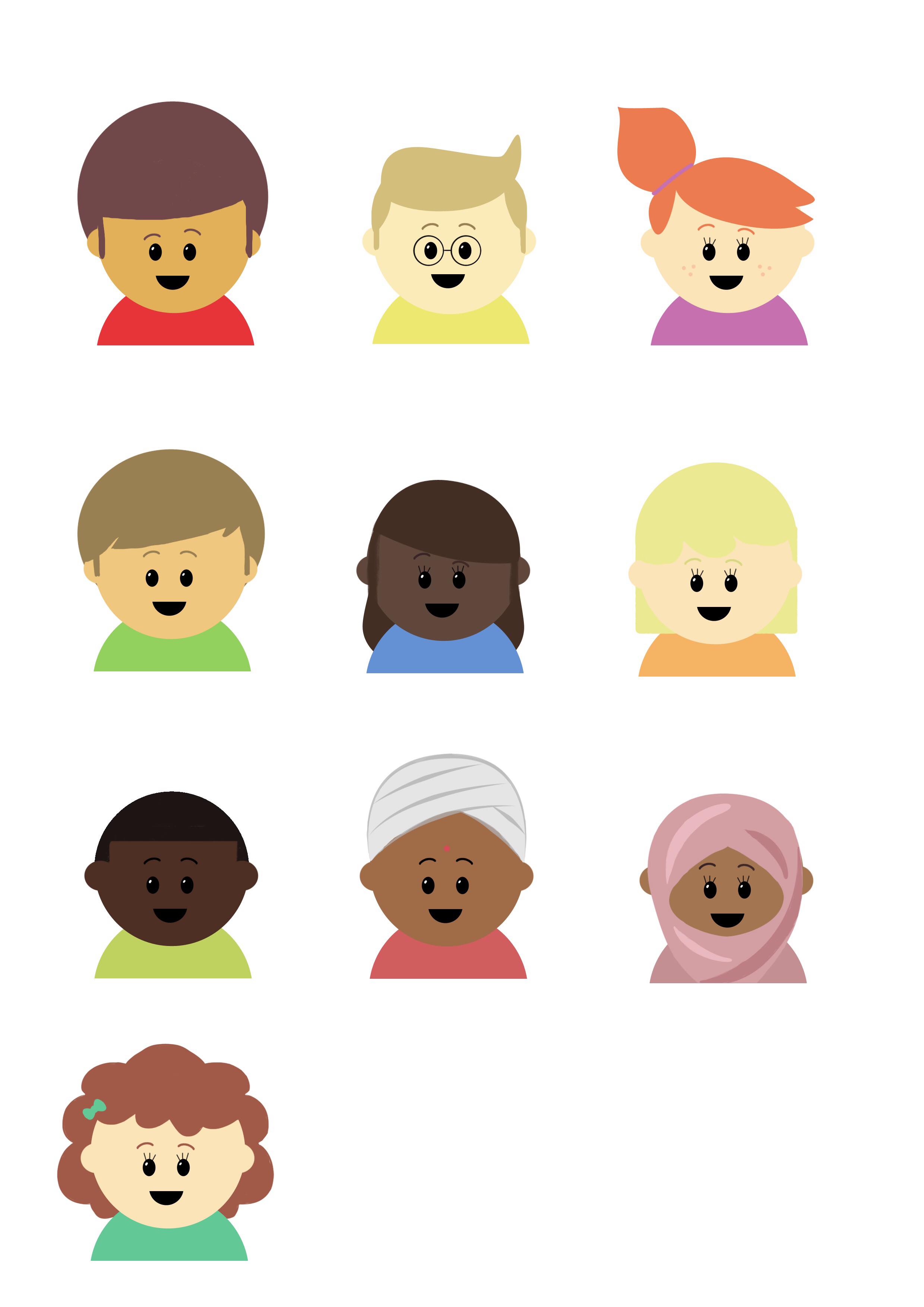 Write the mixed number as an improper fraction.
Is Alfie correct?
Explain your reasoning!
Five
Three
4
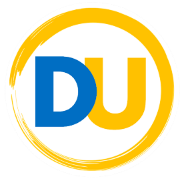 Tuesday
©Deepening Understanding LTD 2020
4
Four
One
D – Alfie is correct.
A – Thirty six twelfths is greater than sixteen twentieths.
B –          = 3 whole.          =
2
Two
Five
Three
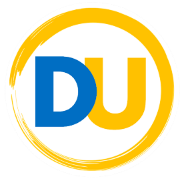 Tuesday Answers
©Deepening Understanding LTD 2020
Use < or > to compare the fractions.
Complete the statement.

             1 whole =
Four
One
Jerry calculates…
Complete the sequence.
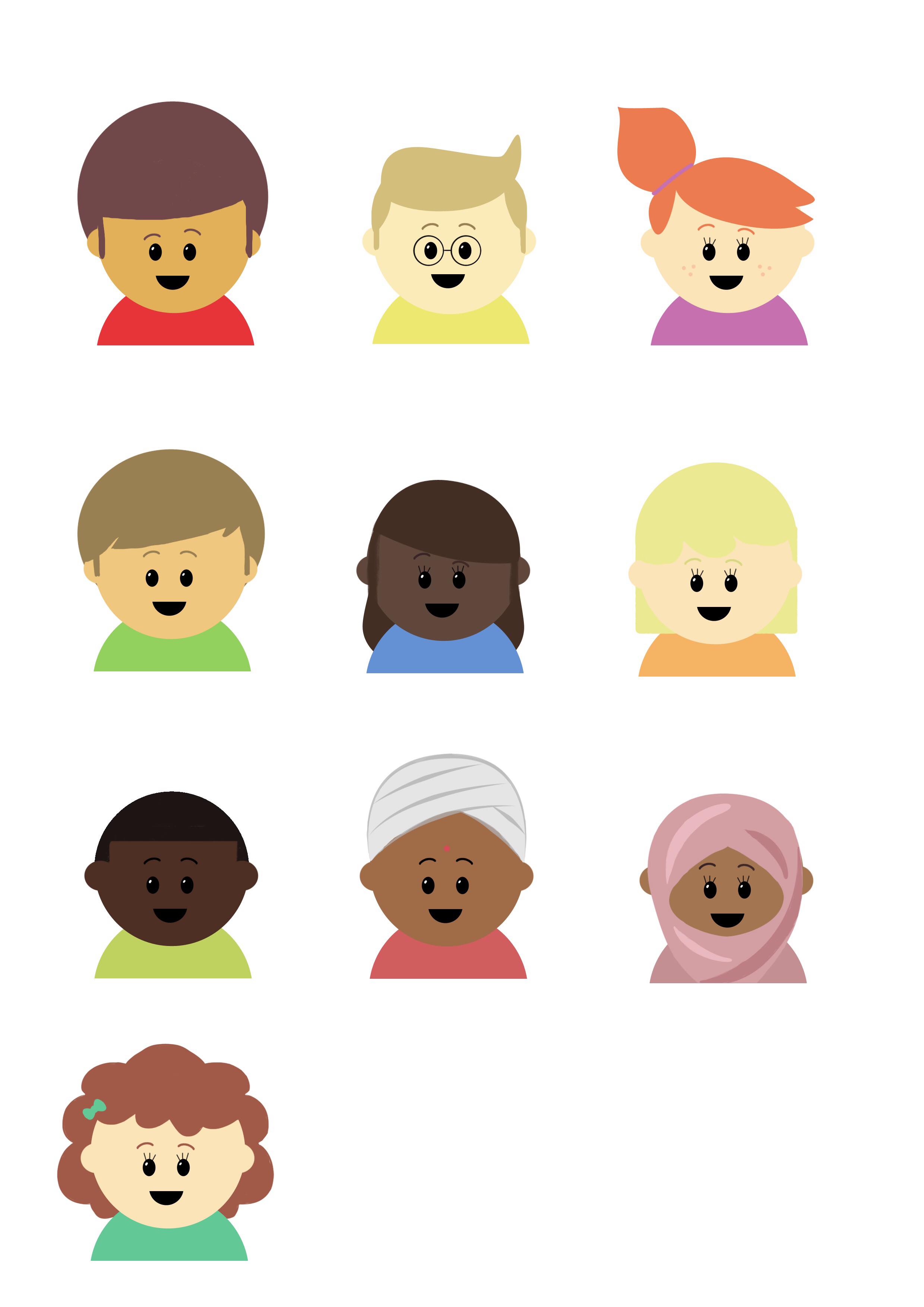 Two
+
+
=
Starting with the number 6, count up in thirds.

What are the next 6 fractions?
Is Jerry correct?
Explain your reasoning!
Five
Three
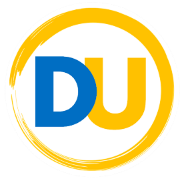 Wednesday
©Deepening Understanding LTD 2020
>
Four
One
D – Jerry is incorrect.

A –        +        +        does not equal

          .
B –         +       +        =          or 1
Two
6
6
7
7
7
8
Five
Three
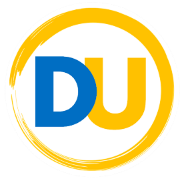 Wednesday Answers
©Deepening Understanding LTD 2020
Add the fractions. Write the answer as a mixed number.
Jerry had £3,500 to spend on a holiday. The flights were     of the cost. How much were the flights?
Four
One
+       +          =
Add the fractions. Write the answer as an improper fraction.

                    +           +          =
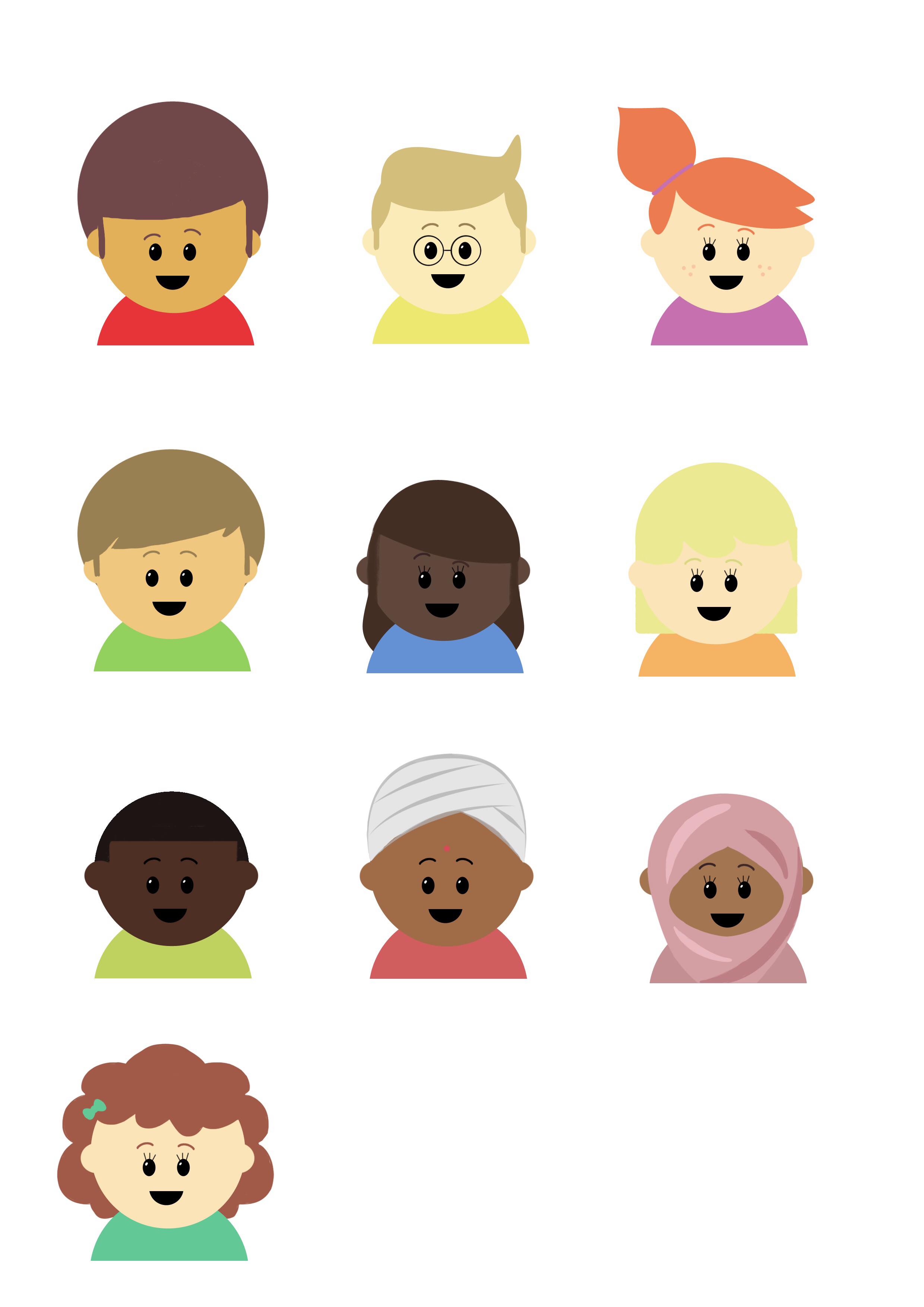 Anita adds all the fractions together.
Two
“The answer is     .”
Asha has a number…
She subtracts one third.
She is left with 66.
What was Asha’s number?
Is Anita correct?
Explain your reasoning!
Five
Three
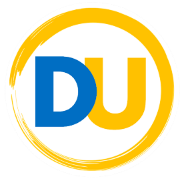 Thursday
©Deepening Understanding LTD 2020
2
£1,400
Four
One
D - Anita is incorrect.

A - The answer is not     .

B - The answer is 3 wholes. Anita has counted the different colours. There are 5 colours.
Two
99
Five
Three
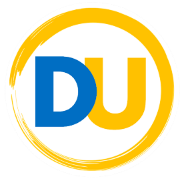 Thursday Answers
©Deepening Understanding LTD 2020
Subtract the fractions.

                        -           =
Calculate…

Three quarters of 412
Four
One
Solve…

                    -             =
Darcey calculates…
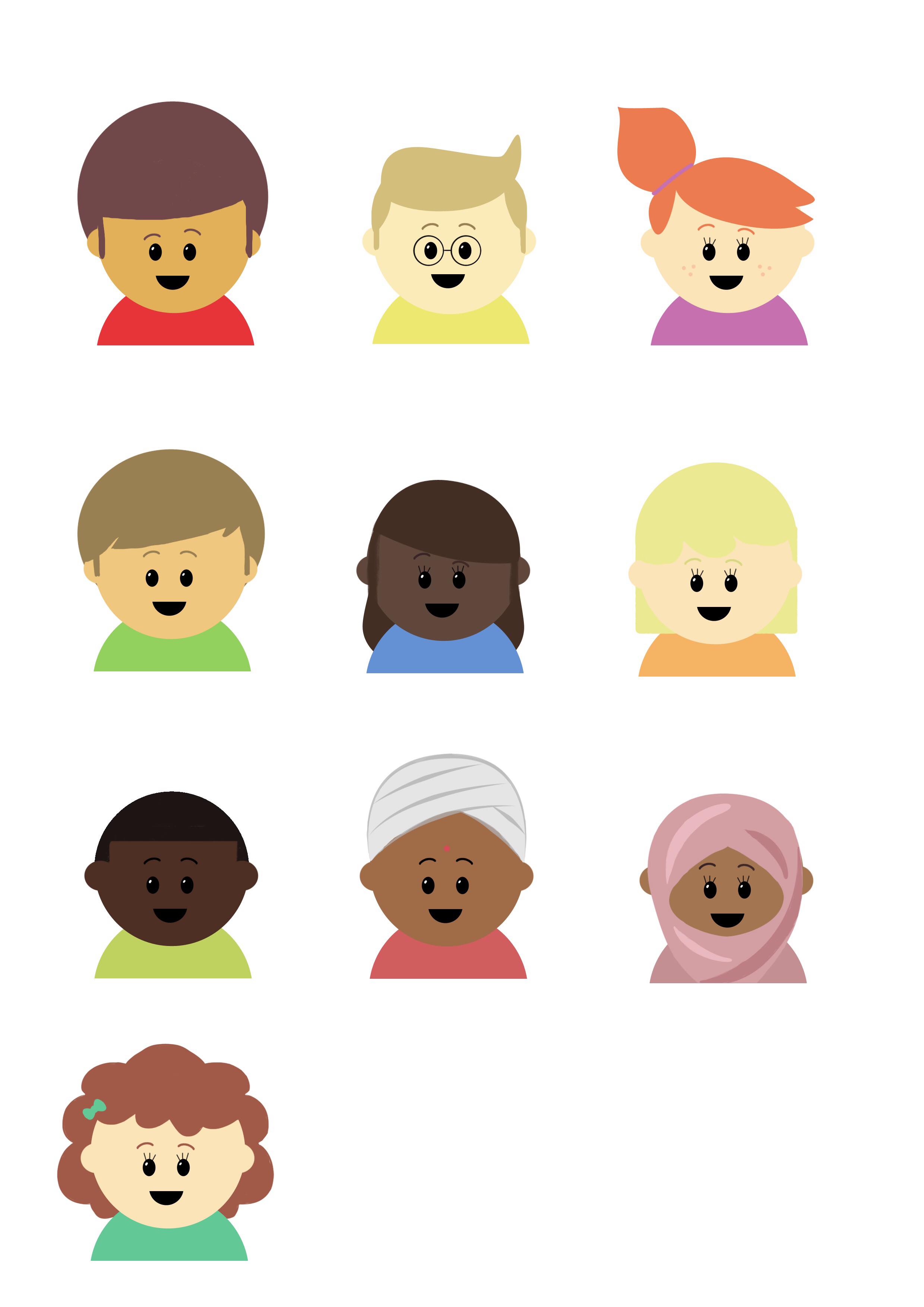 2
1
Two
“Two fifths of fifteen is 5”
Add the mixed fractions.

            +               =
4
3
Is Darcey correct?
Explain your reasoning!
Five
Three
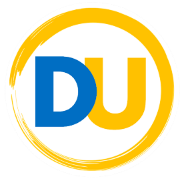 Friday
©Deepening Understanding LTD 2020
309
Four
One
1
Two
D – Darcey is incorrect.
A – Two fifths of 15 is not 5, one fifth of 15 = 3.
B – Two fifths of 15 is 6.
7
Five
Three
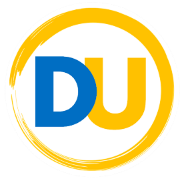 Friday Answers
©Deepening Understanding LTD 2020